Thema 4 DNABasisstof 1 Van genotype tot fenotype
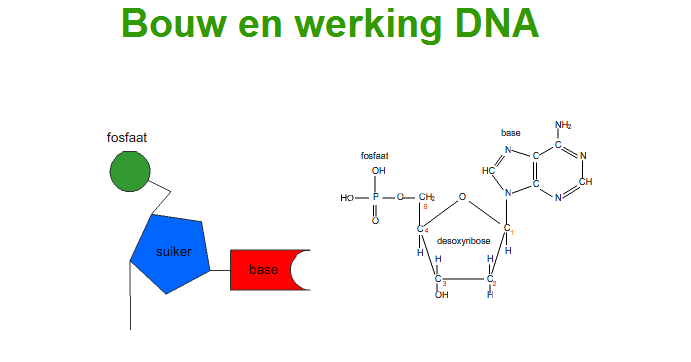 Thema 4 DNABasisstof 1 Van genotype tot fenotype
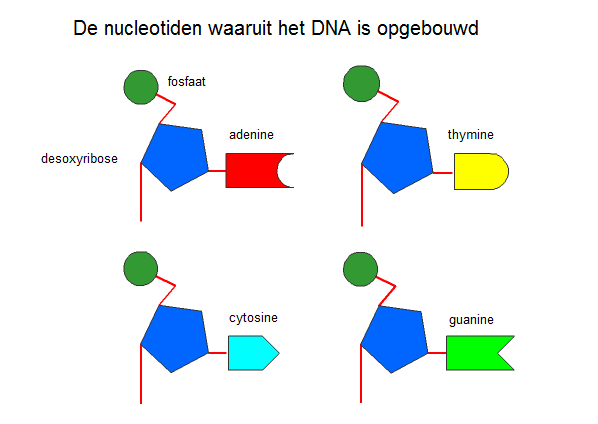 Thema 4 DNABasisstof 1 Van genotype tot fenotype
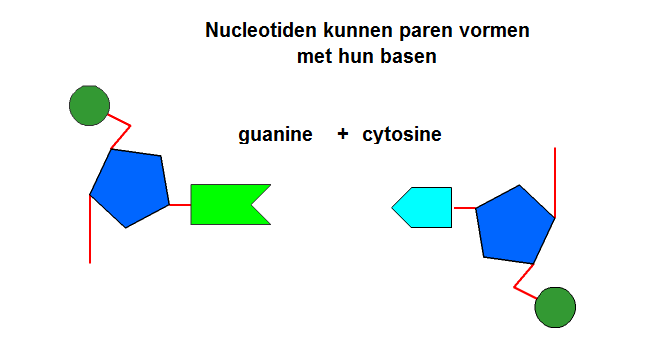 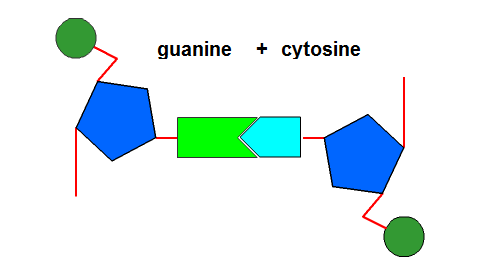 Thema 4 DNABasisstof 1 Van genotype tot fenotype
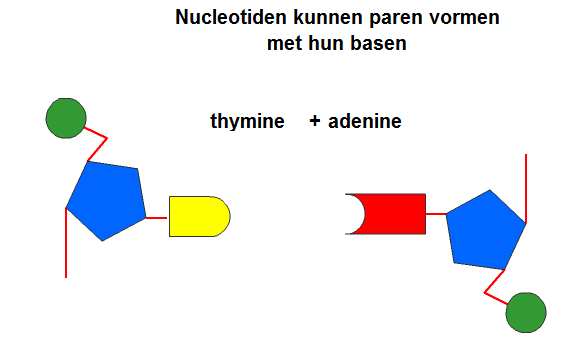 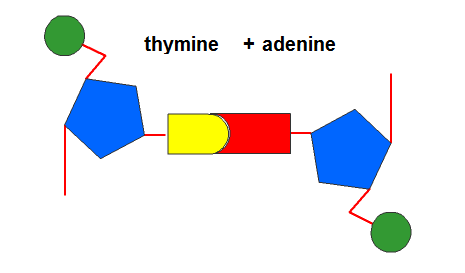 Thema 4 DNABasisstof 1
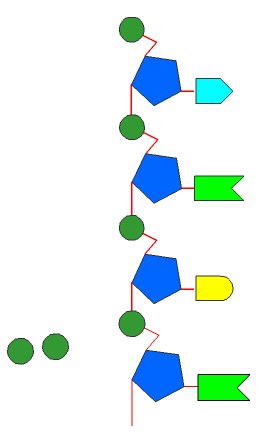 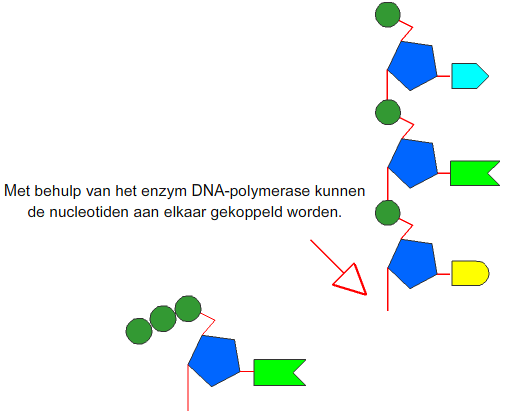 Thema 4 DNABasisstof 1 Van genotype tot fenotype
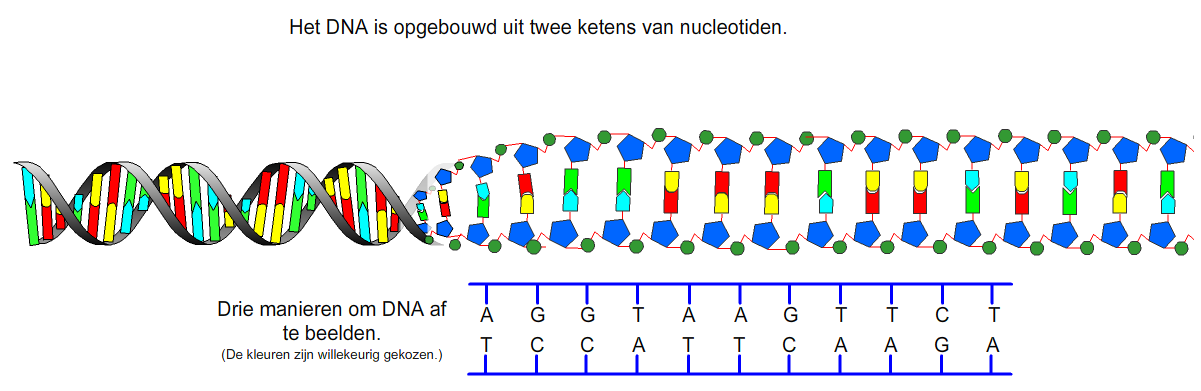 Thema 4 DNABasisstof 2 Mitose en celdeling
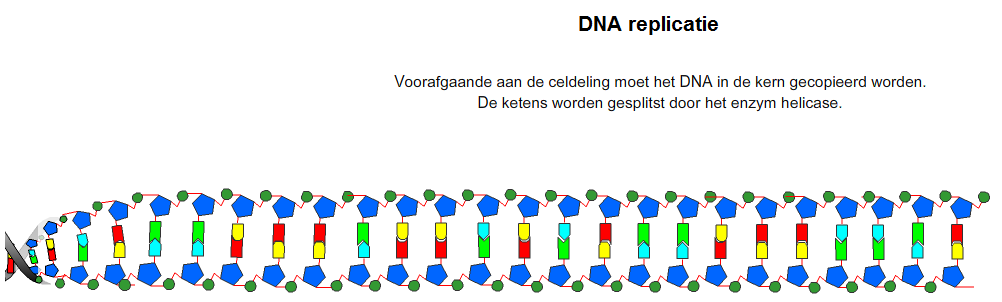 Thema 4 DNABasisstof 2 Mitose en celdeling
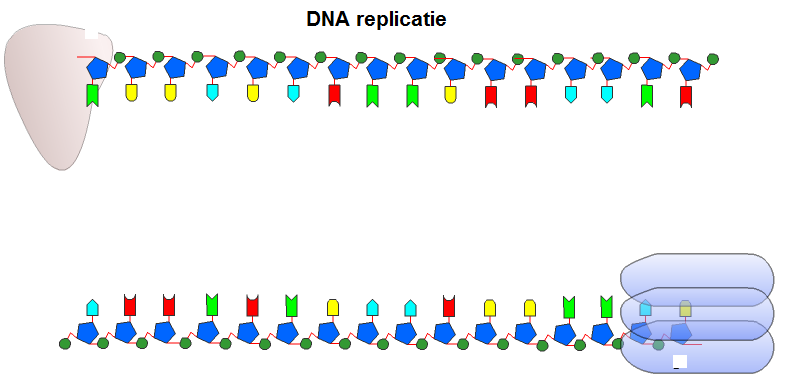 Thema 4 DNABasisstof 2 Mitose en celdeling
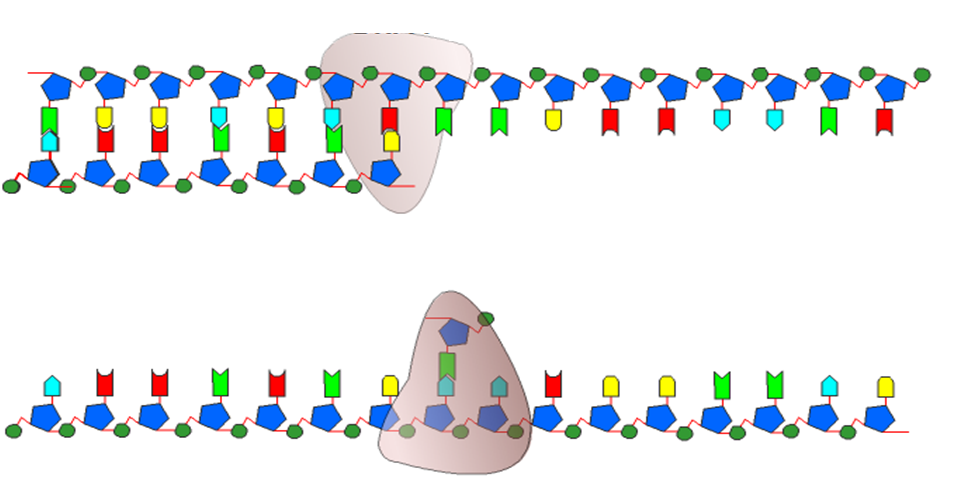 Thema 4 DNABasisstof 2 Mitose en celdeling
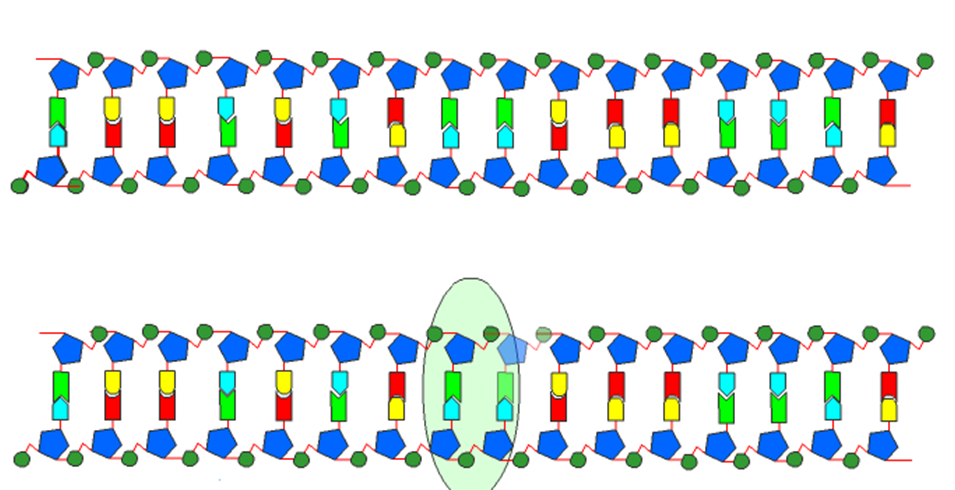 Thema 4 DNABasisstof 2 Mitose en celdeling
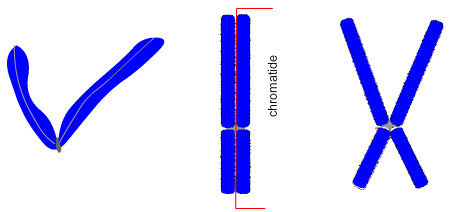 Thema 4 DNABasisstof 2 Mitose en celdeling
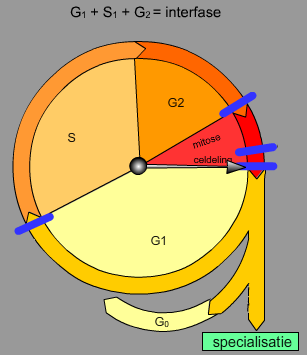 DNA-replicatie in de S-fase
http://www.bioplek.org/animaties/cel/celcyclus.html
Thema 4 DNABasisstof 2 Mitose en celdeling
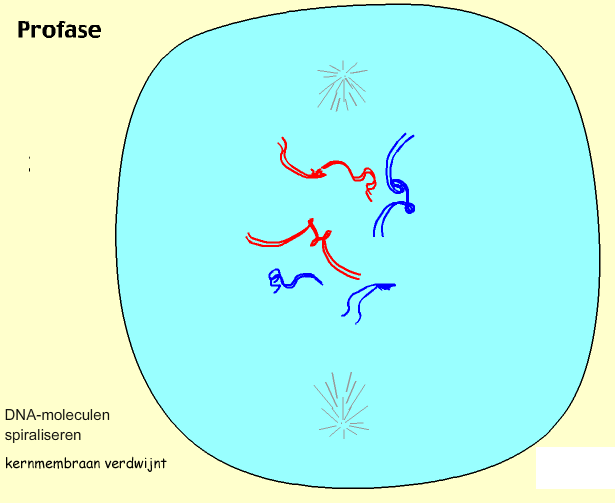 Thema 4 DNABasisstof 2 Mitose en celdeling
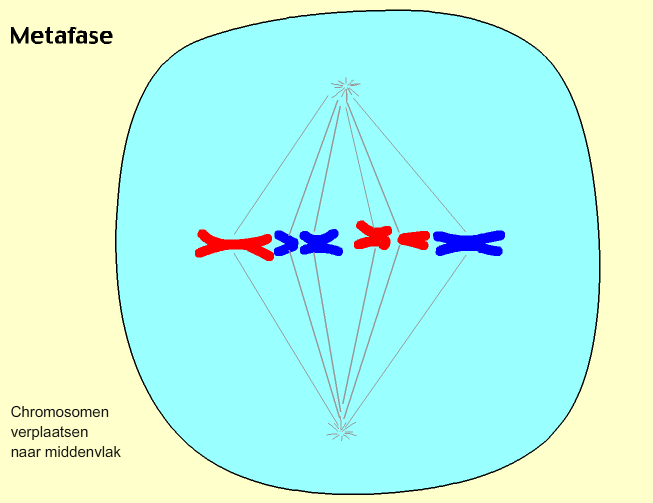 Thema 4 DNABasisstof 2 Mitose en celdeling
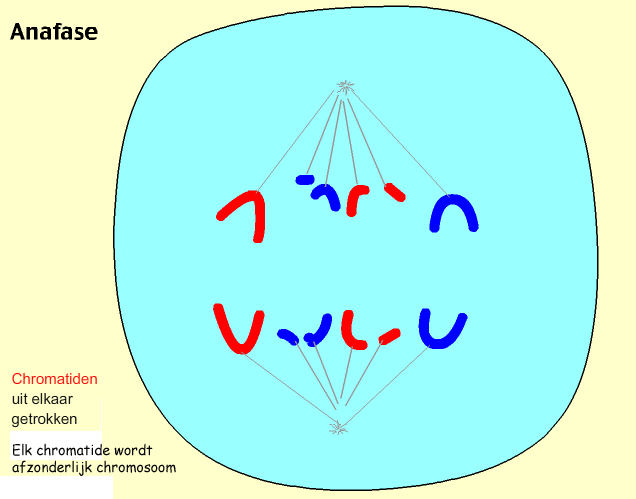 Thema 4 DNABasisstof 2 Mitose en celdeling
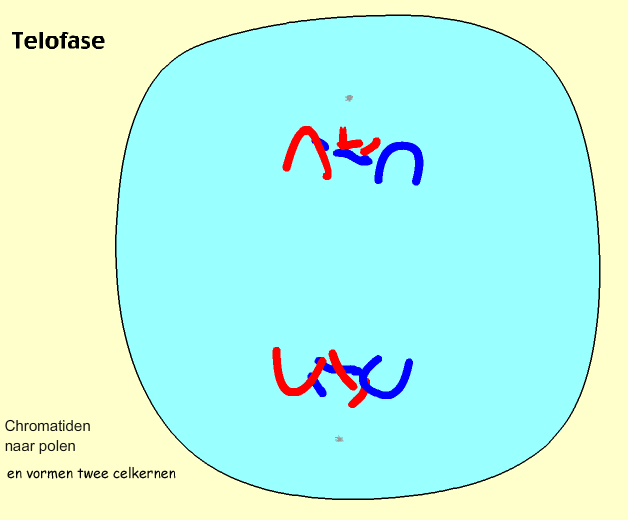 Thema 4 DNABasisstof 2 Mitose en celdeling
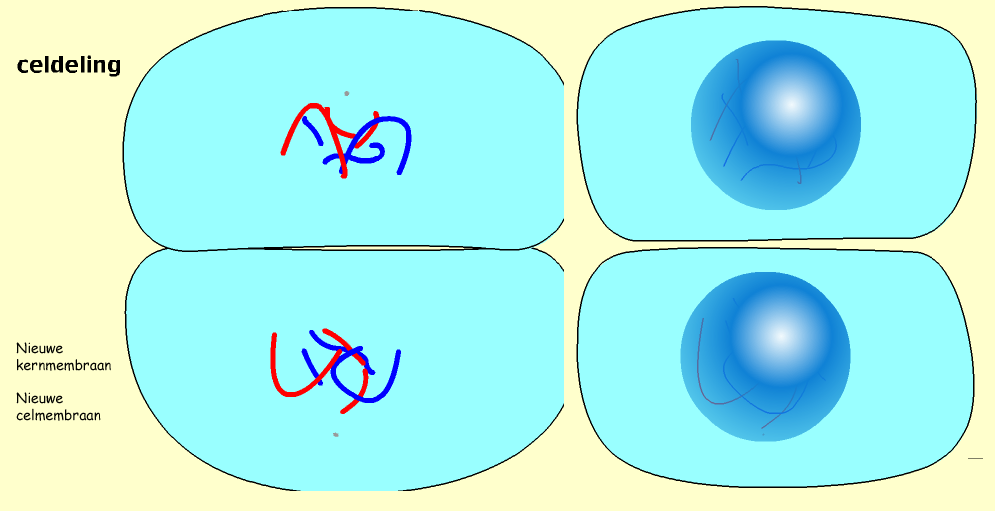 Thema 4 DNABasisstof 3 Ongeslachtelijke voortplanting
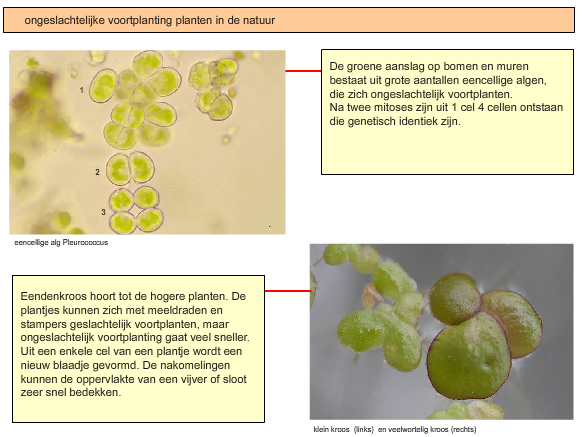 Thema 4 DNABasisstof 3 Ongeslachtelijke voortplanting
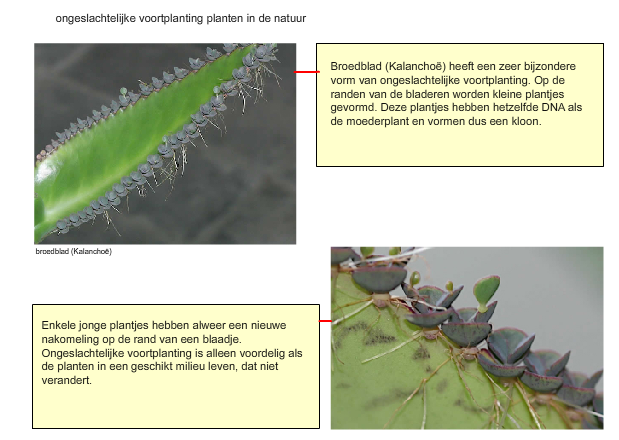 Thema 4 DNABasisstof 3 Ongeslachtelijke voortplanting
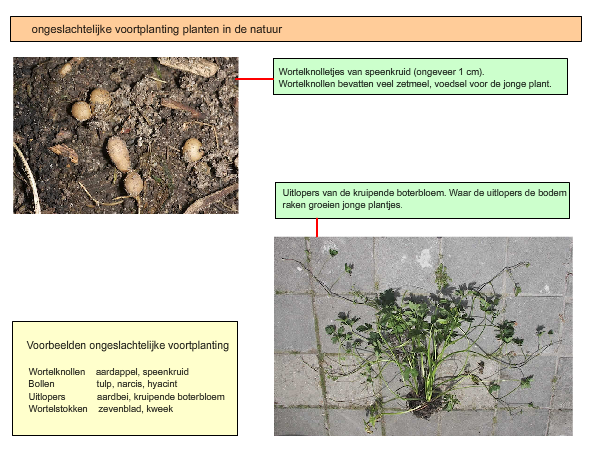 Thema 4 DNABasisstof 3 Ongeslachtelijke voortplanting
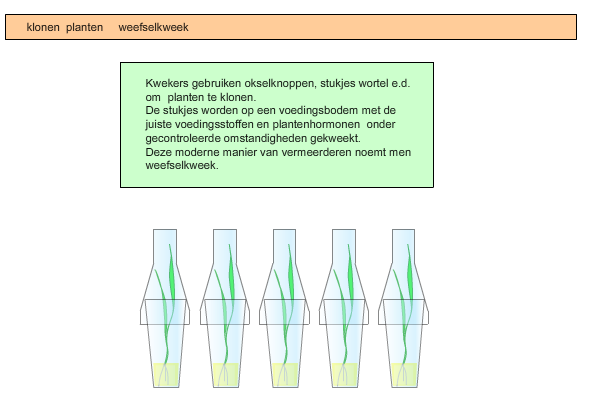 Callus is ongedifferentieerd plantenweefsel



Cellen differentiëren en specialiseren. Embryoïden 



Plantjes worden apart opgekweekt op nieuwe voedingsbodem.



          Kwekerij
Thema 4 DNABasisstof 3 Meiose
Bij geslachtelijk voorplanting versmelten twee haploide geslachtscellen met elkaar

In de meiose worden de geslachtscellen gevormd

Meiose bestaat uit twee opeenvolgende delingen

	Meiose I één diploïde cel                   twee haploïde cellen

	Meiose II twee haploïde cellen                  vier haploïde cellen
Thema 4 DNABasisstof 3 Meiose
Mitose
Meiose I
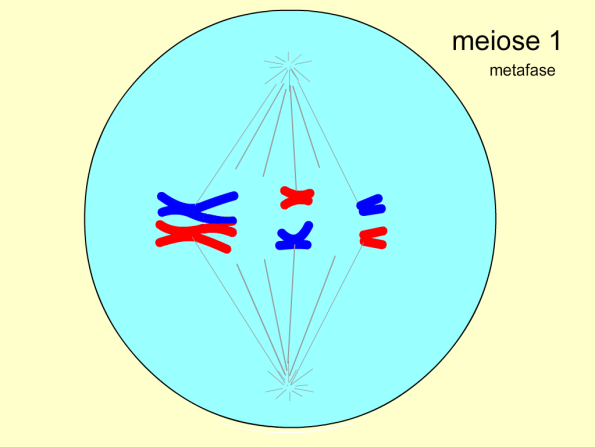 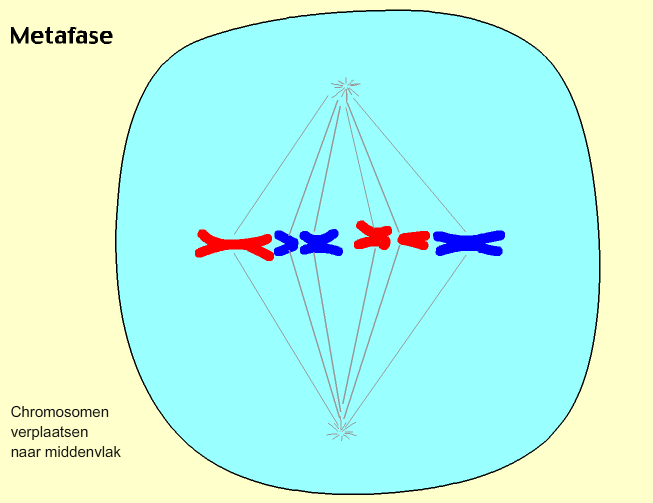 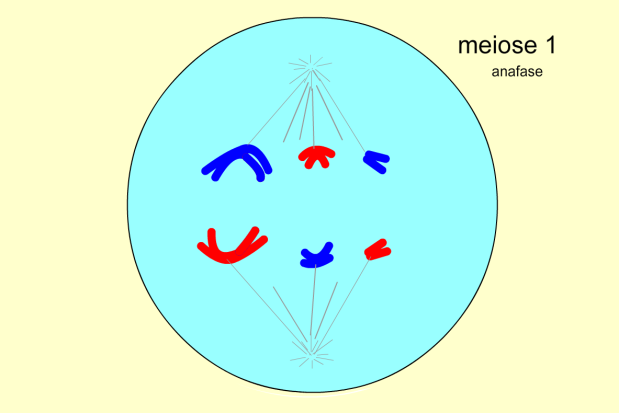 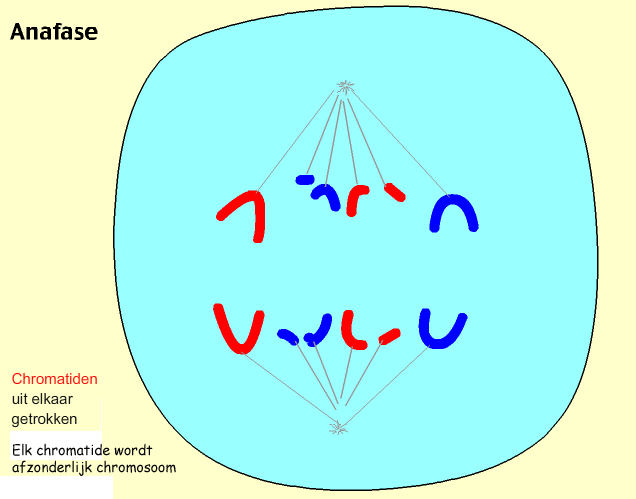 http://www.bioplek.org/animaties/cel/meiose.html
Thema 4 DNABasisstof 3 Meiose
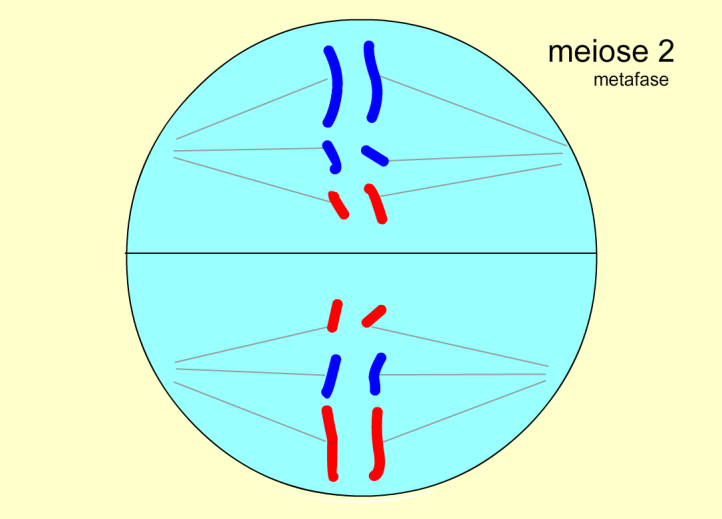 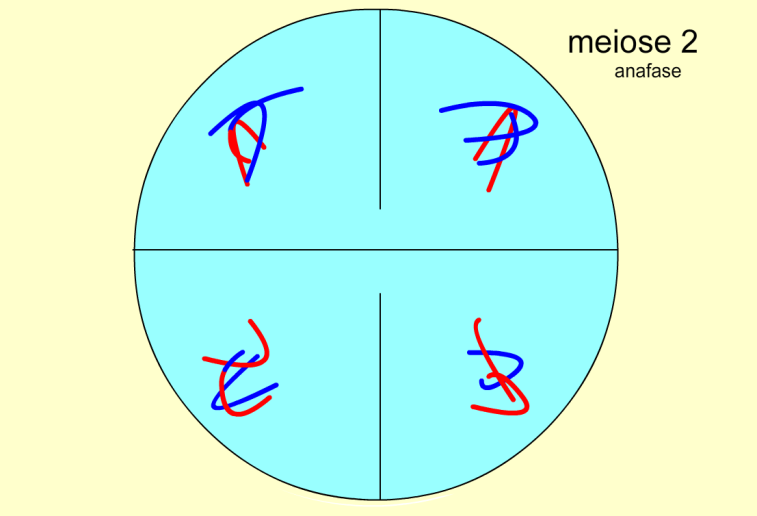 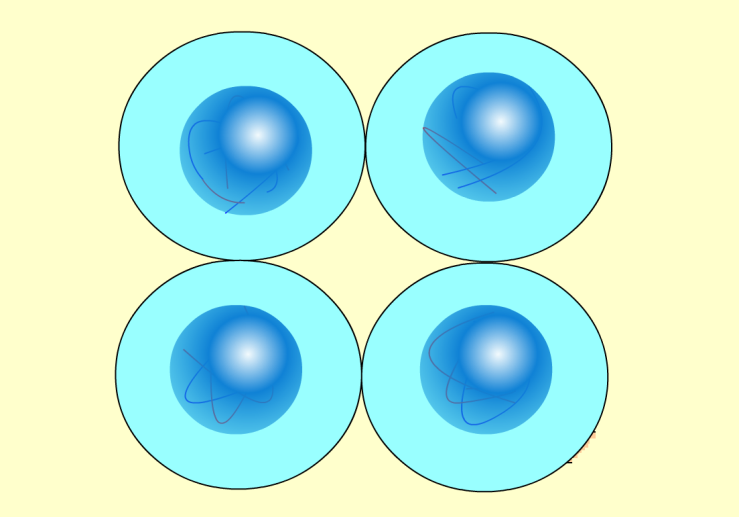 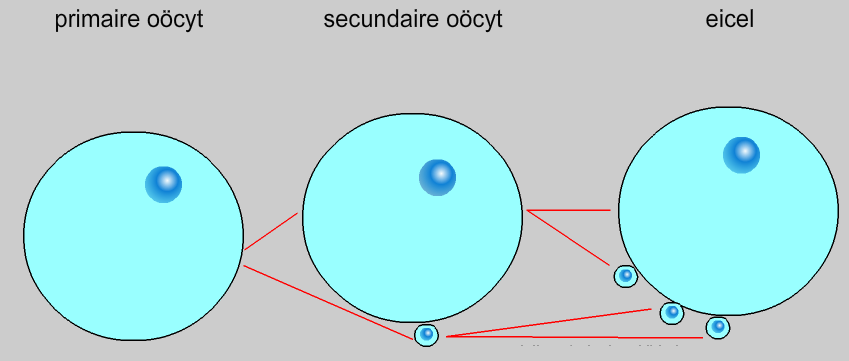 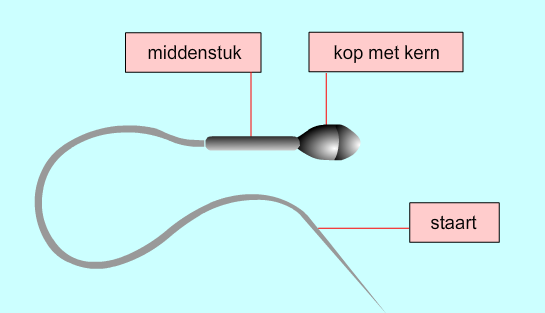 Thema 4 DNABasisstof 3 Meiose
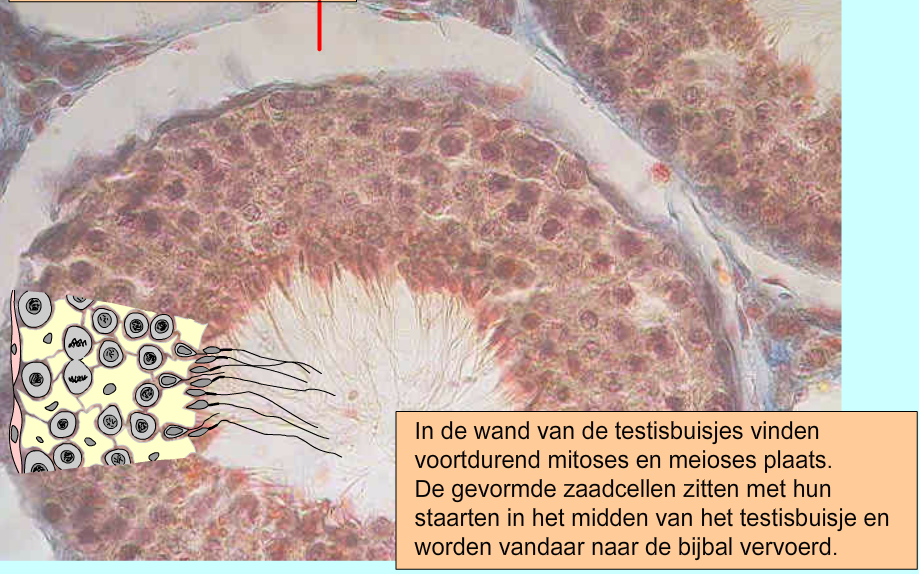 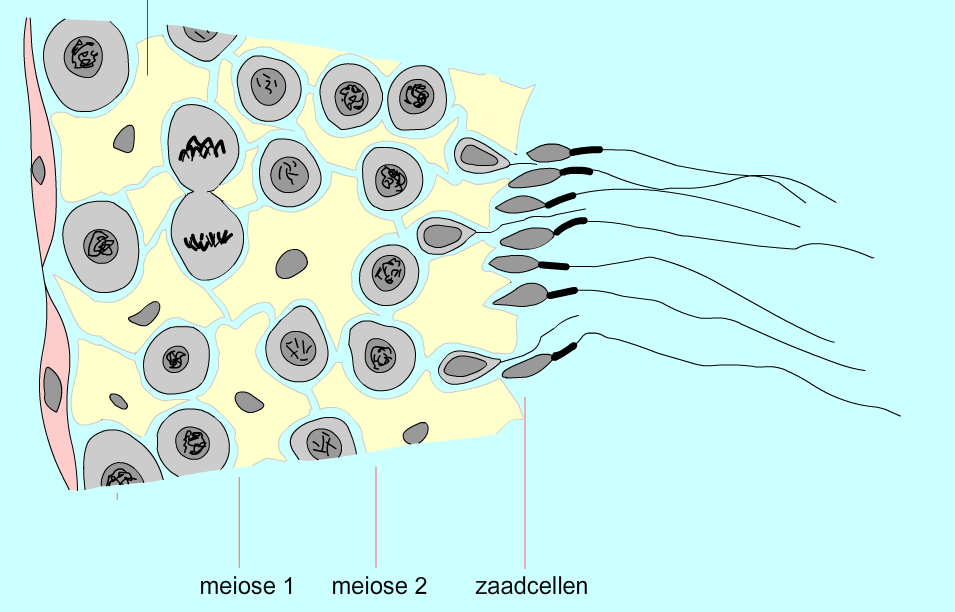 Thema 4 DNABasisstof 5 Geslachtelijke voortplanting
Veredeling is selectie op gunstige eigenschappen :
			vruchtbaarheid; 
			voedingswaarde;
			weerstand tegen ziekteverwekkers.

Genetisch modificatie (basisstof 9)

Klonering              Ongeslachtelijke voortplanting, genetische identiek 			aan één ouder (=door veredeling geselecteerd).
Thema 4 DNABasisstof 5 Geslachtelijke voortplanting
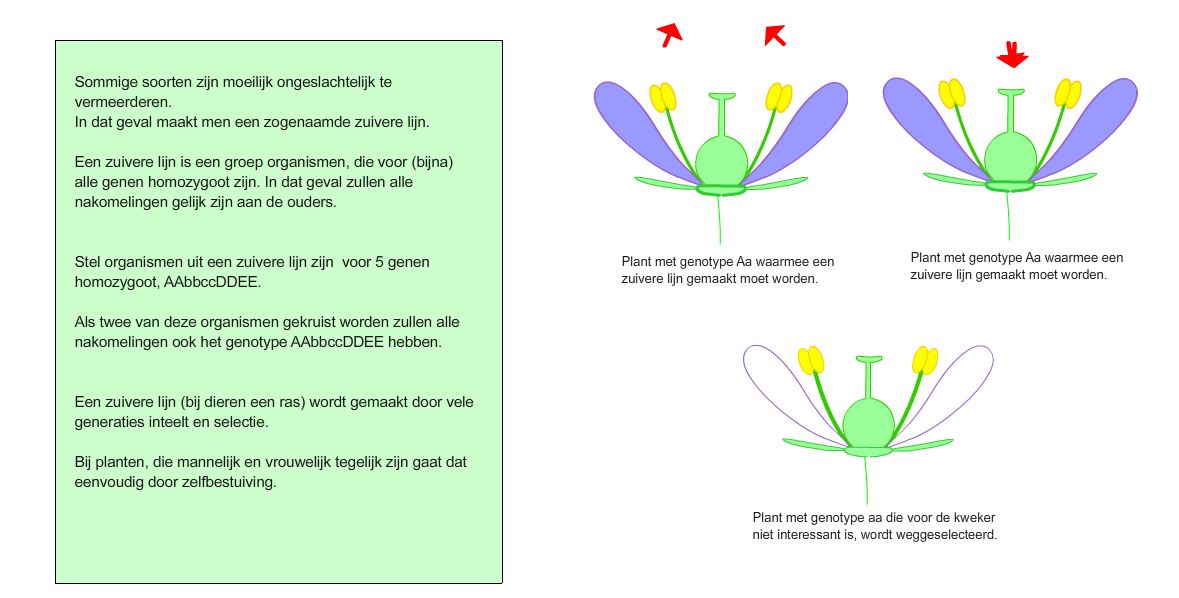 Thema 4 DNABasisstof 5 Geslachtelijke voortplanting
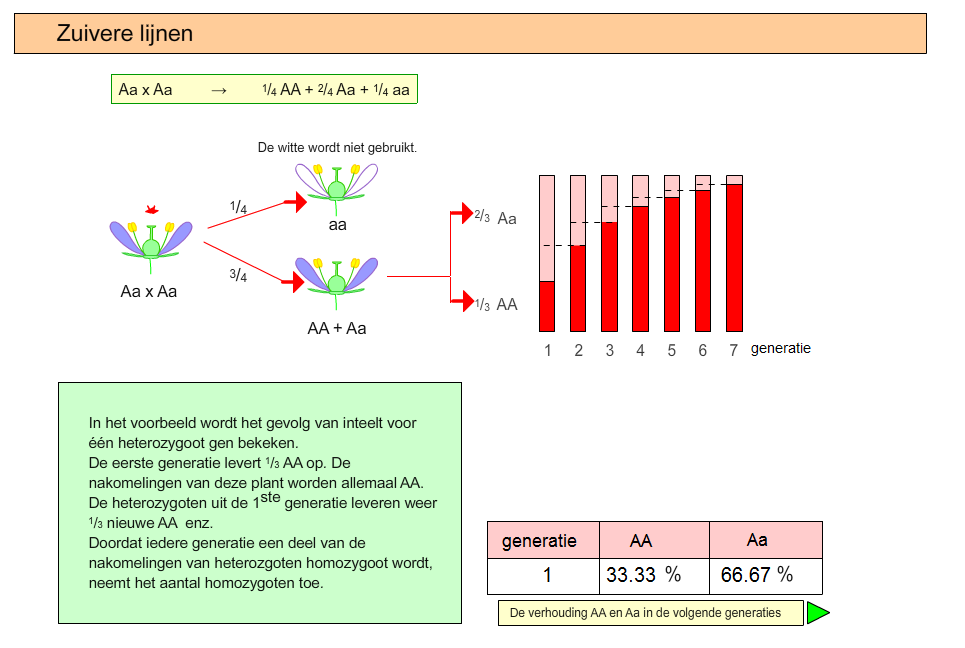 http://www.bioplek.org/animaties/erfelijkheidsleer/zuiverelijn.html
Thema 4 DNABasisstof 5 Geslachtelijke voortplanting
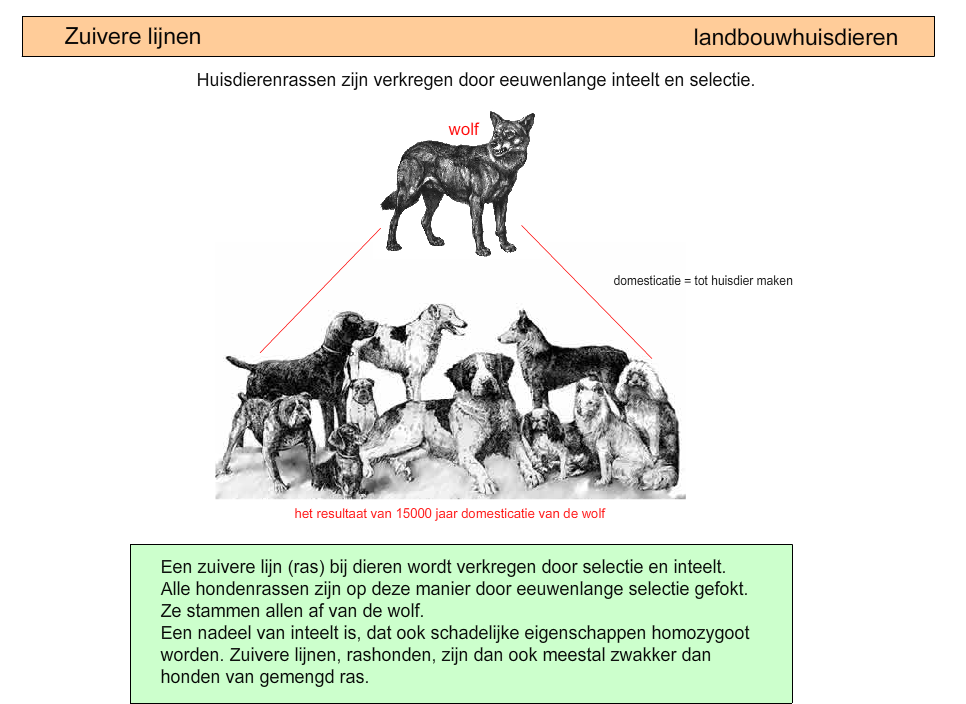 Thema 4 DNABasisstof 6 De genetische code
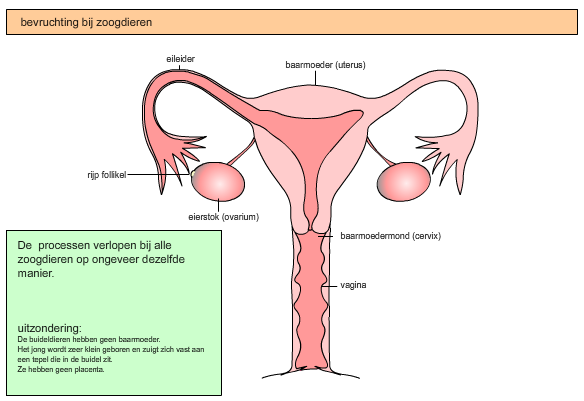 http://www.bioplek.org/animaties/voortplanting/embryo.html
Celdifferentiatie
 Celspecialisatie
 Verdeling cytoplasma
 Bij klieving ontstaan ongelijk grote cellen
 Inductie
 Determinatie
Thema 4 DNABasisstof 6 De genetische code
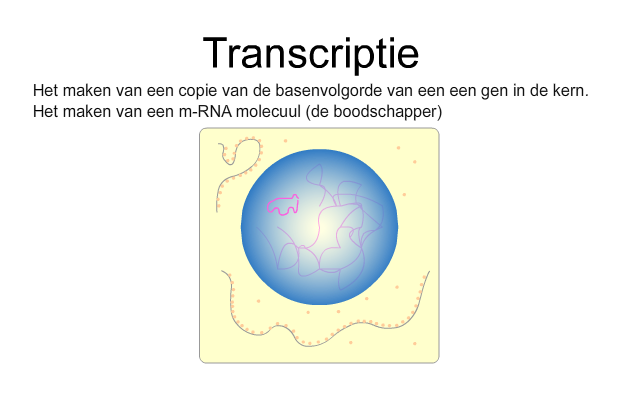 http://www.bioplek.org/animaties/moleculaire_genetica/transcriptie.html
Thema 4 DNABasisstof 6 De genetische code
Translatie
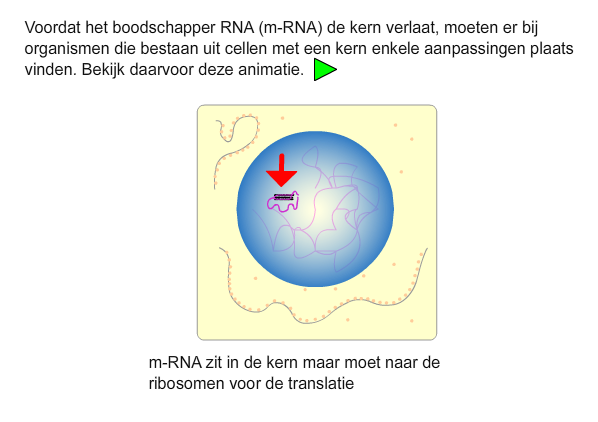 http://www.bioplek.org/animaties/moleculaire_genetica/translatienieuw.html
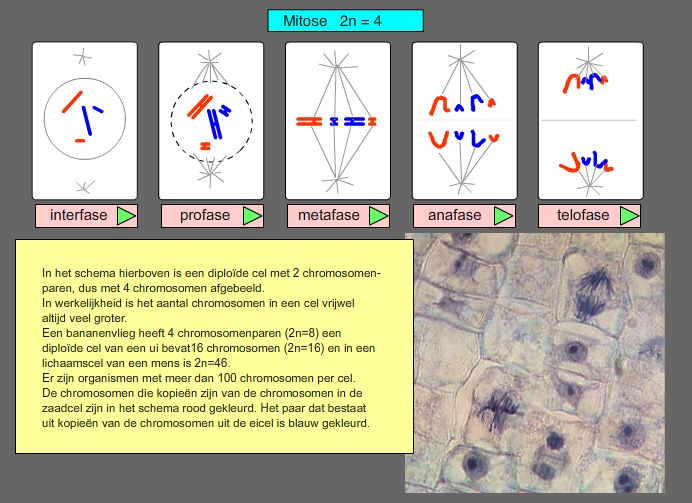 http://www.bioplek.org/animaties/cel/celstrekking.html
Thema 4 DNABasisstof 3 Meiose
Mitose
Meiose I
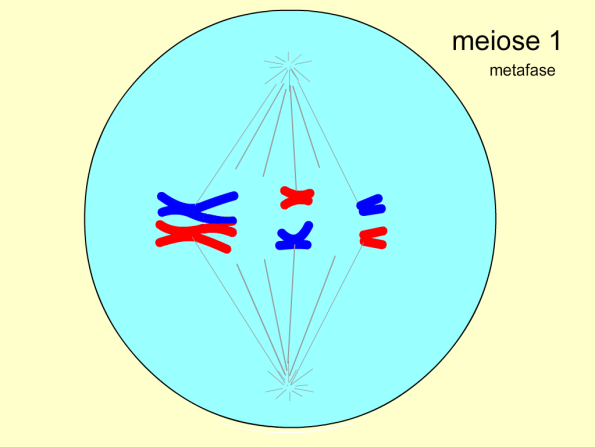 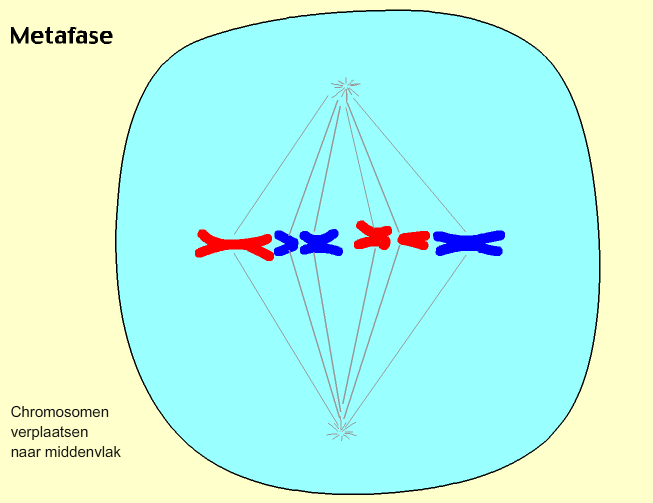 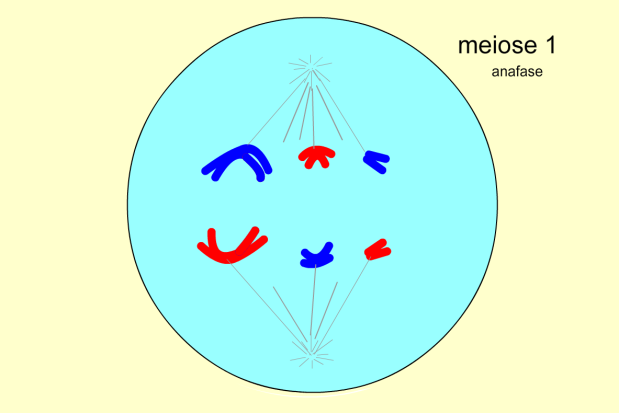 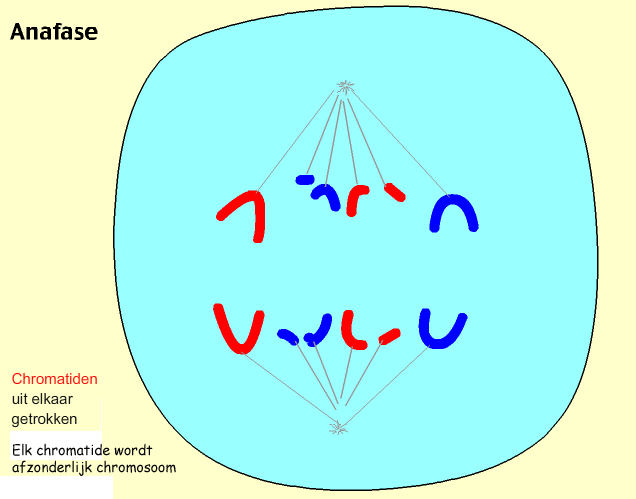 http://www.bioplek.org/animaties/cel/meiose.html
Thema 4 DNABasisstof 3 Meiose
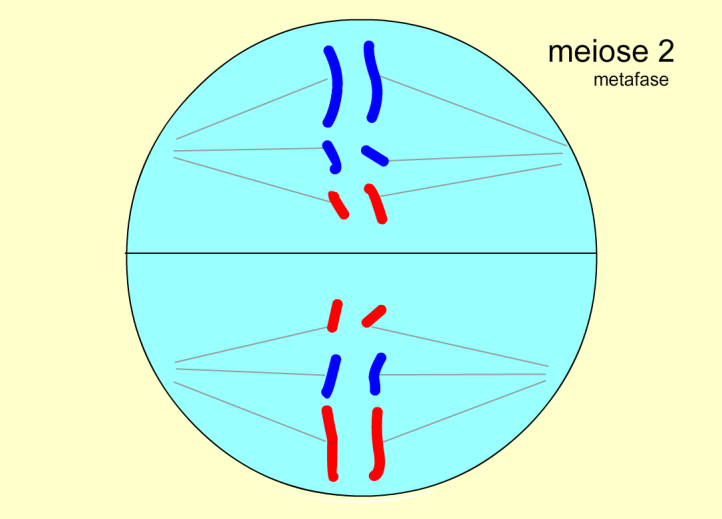 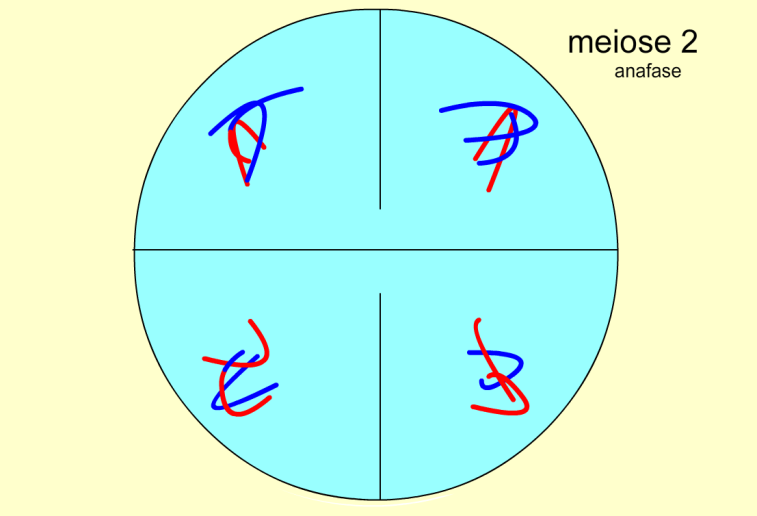 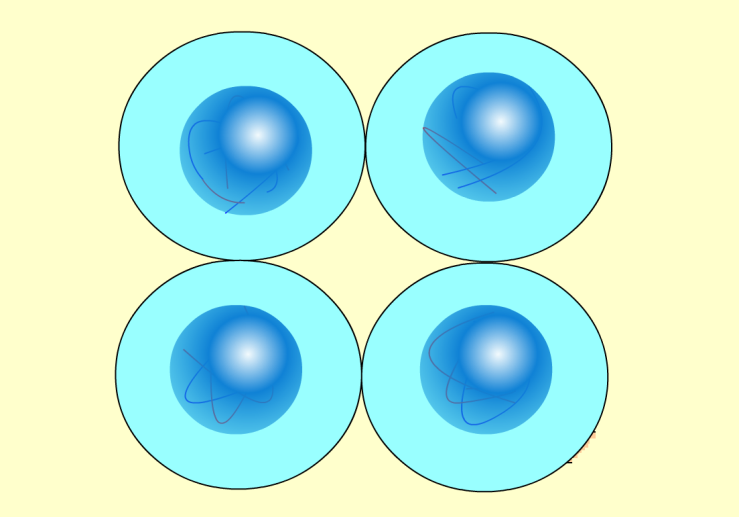 http://www.schooltv.nl/beeldbank/clip/20041021_meiose01
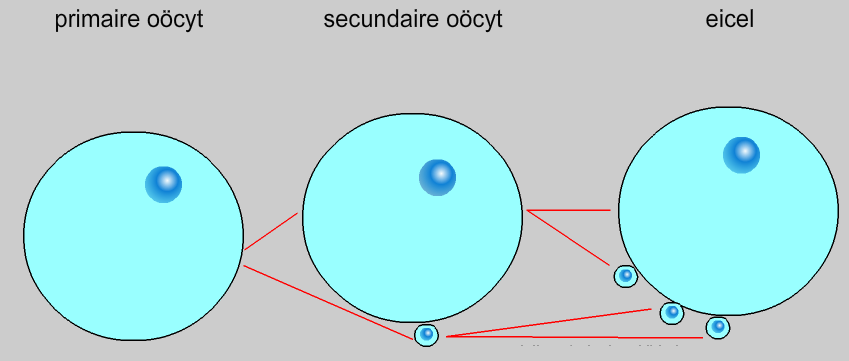 Thema 4 DNA
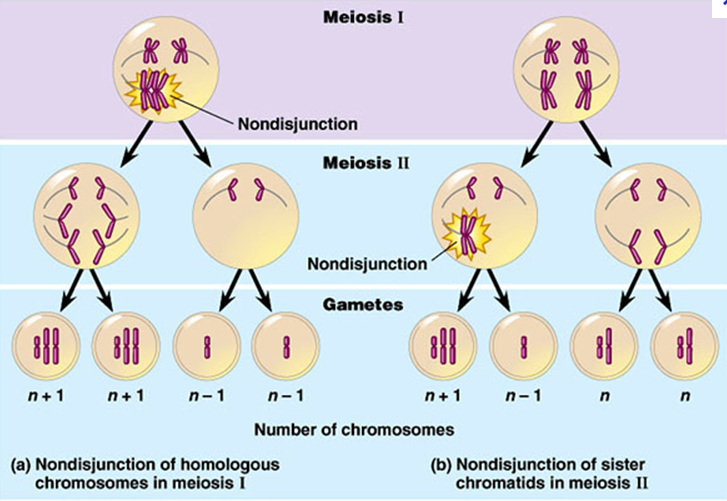 http://www.biostudio.com/d_%20Meiotic%20Nondisjunction%20Meiosis%20I.htm
Thema 4 DNABasisstof 6 De genetische code
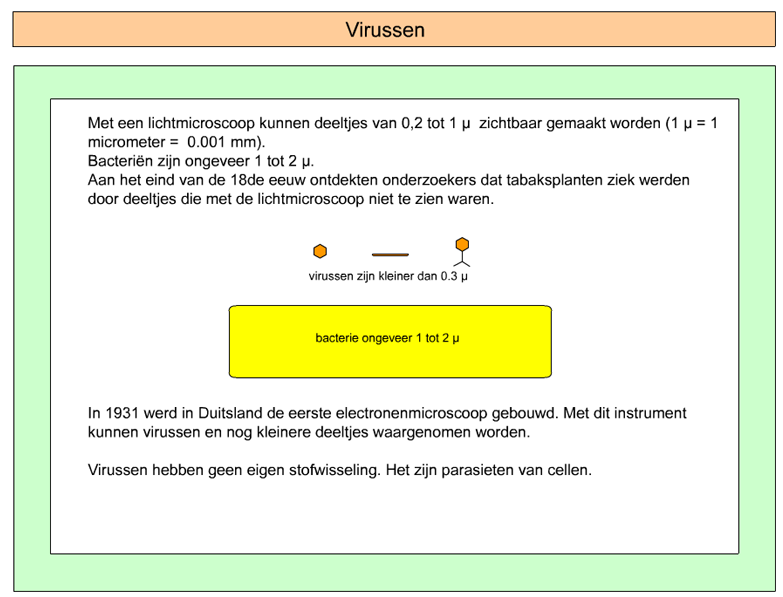 Thema 4 DNABasisstof 6 De genetische code
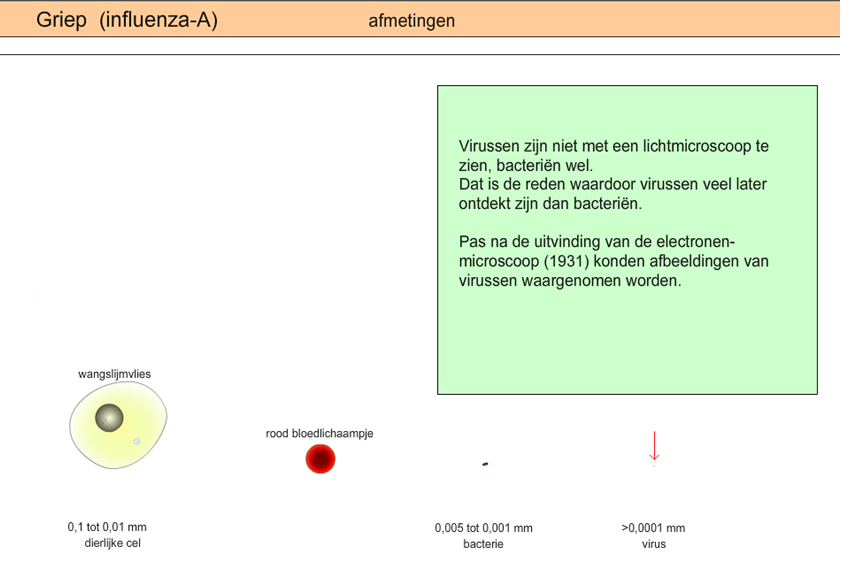 Thema 4 DNABasisstof 6 De genetische code
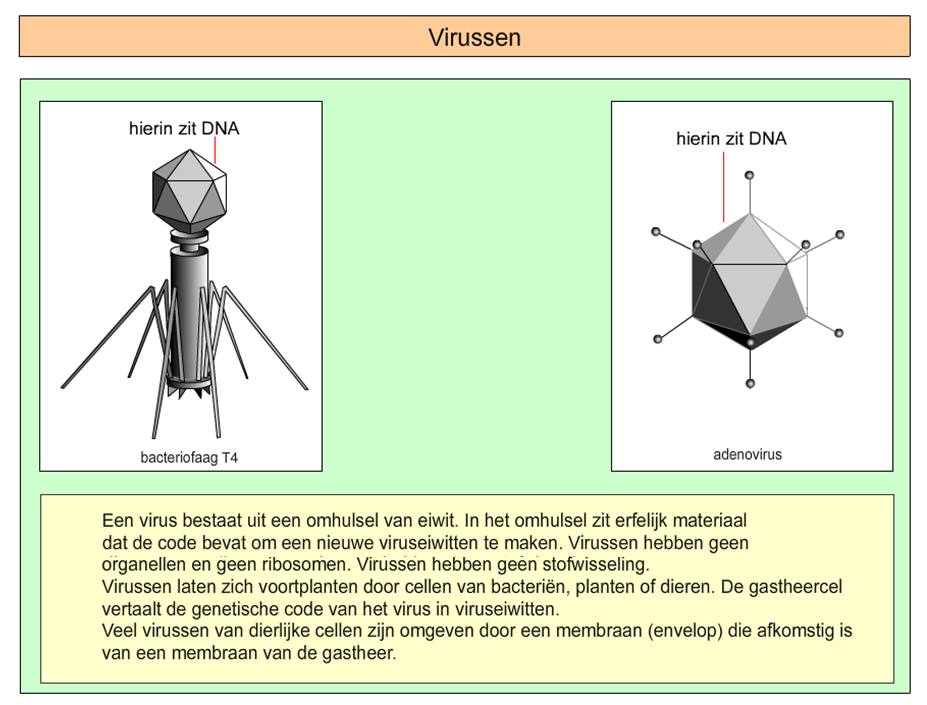 http://www.bioplek.org/animaties/celtotaal/bacteriofaag.html
Thema 4 DNABasisstof 6 De genetische code
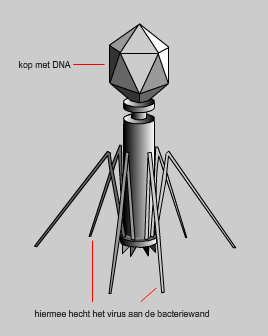 Capside
Staart
Vezels
http://www.bioplek.org/animaties/celtotaal/bacteriofaag.html
Thema 4 DNABasisstof 6 De genetische code
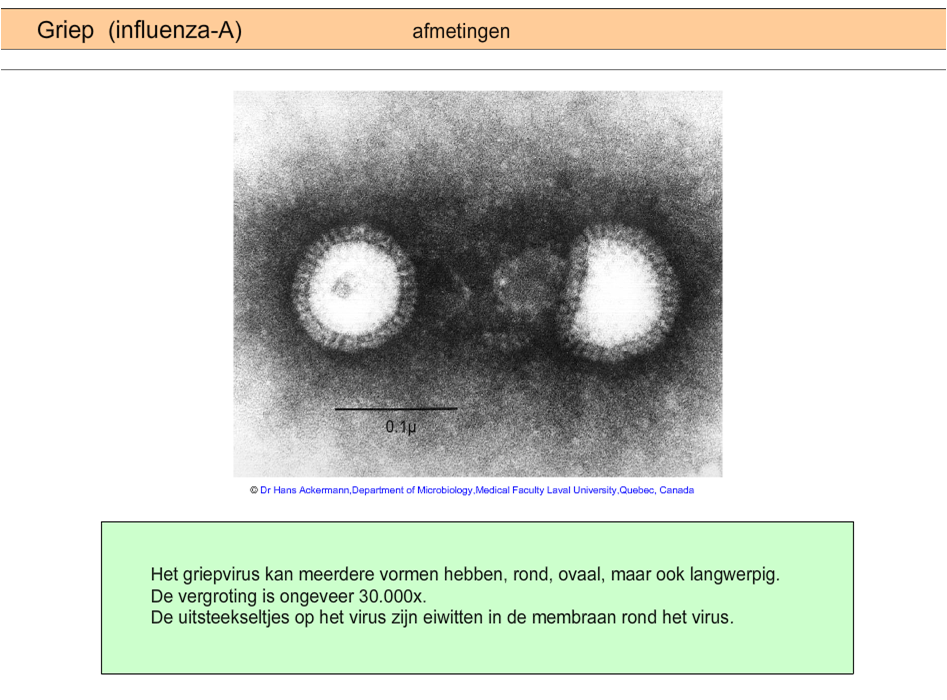 Thema 4 DNABasisstof 6 De genetische code
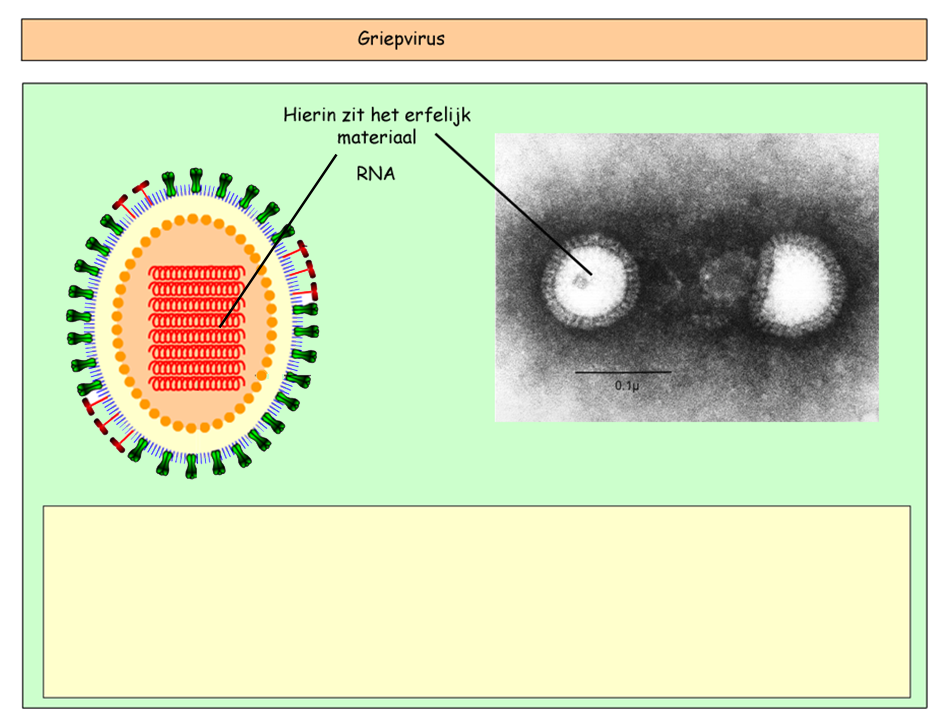 Een virus bestaat uit een omhulsel van eiwit waarin het erfelijk materiaal zit;
Virussen hebben geen organellen en geen stofwisseling;
Virussen vermenigvuldigen zich in bacteriën en cellen van planten of dieren (=gastheercel).
Thema 4 DNABasisstof 6 De genetische code
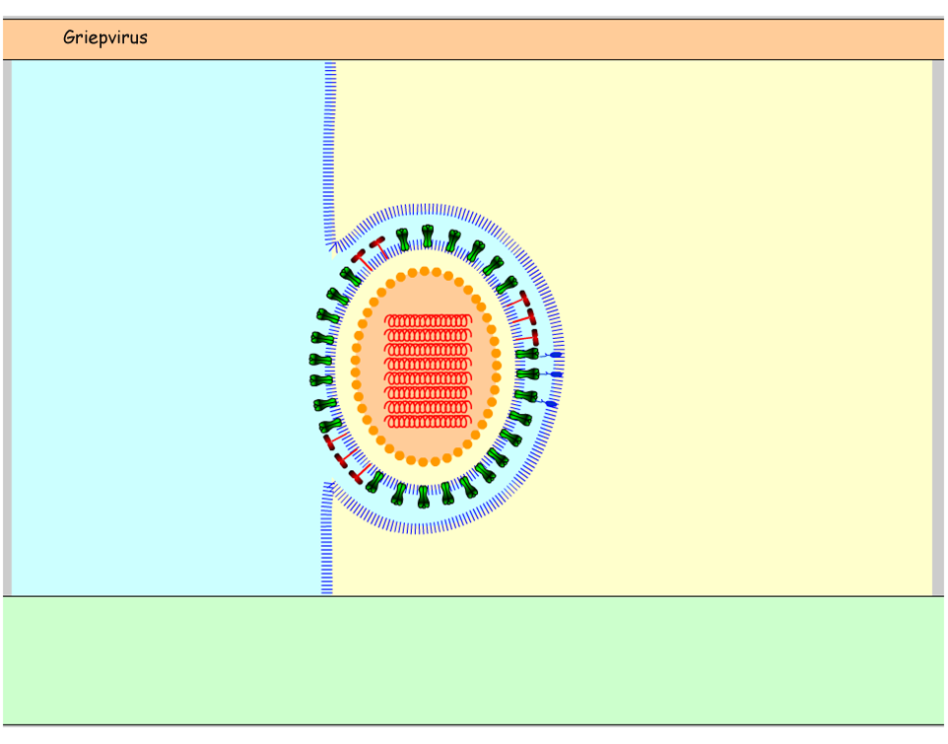 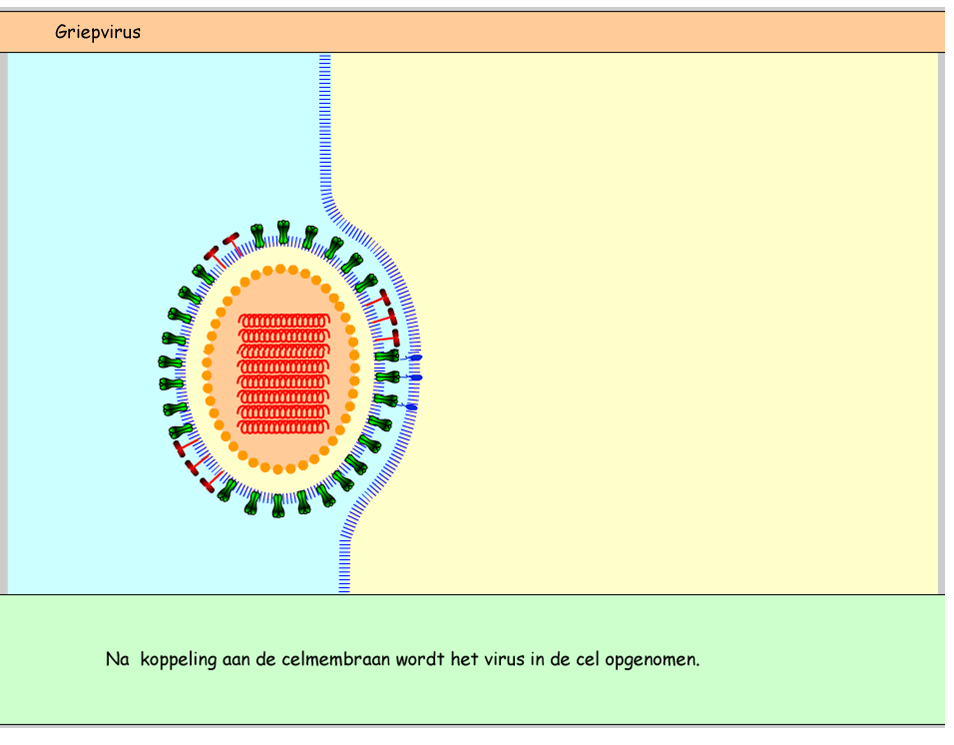 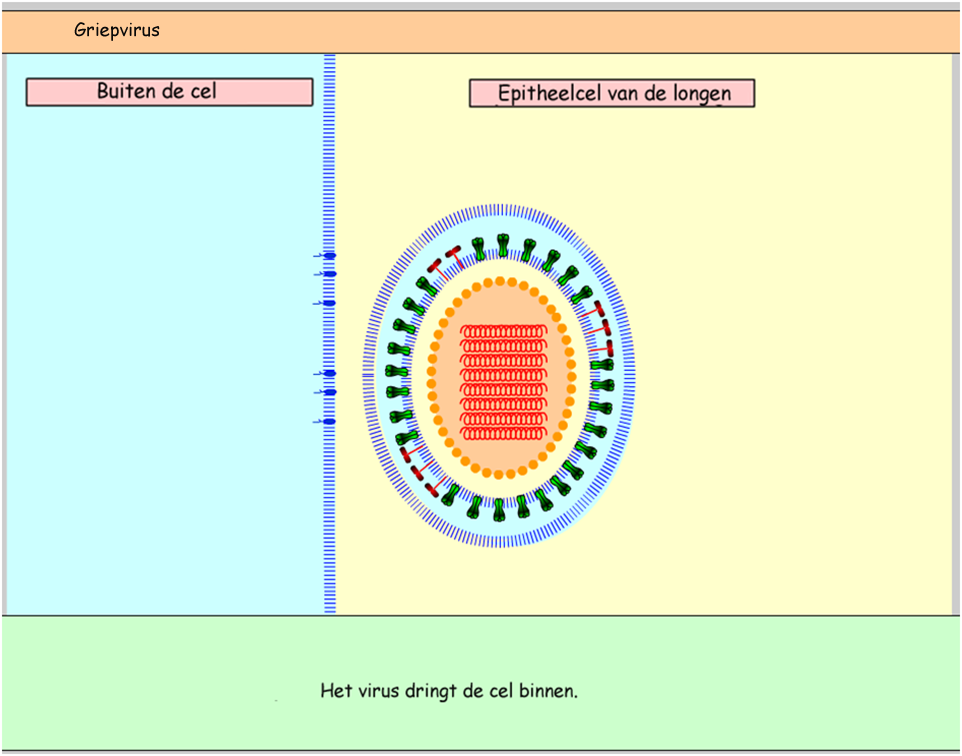 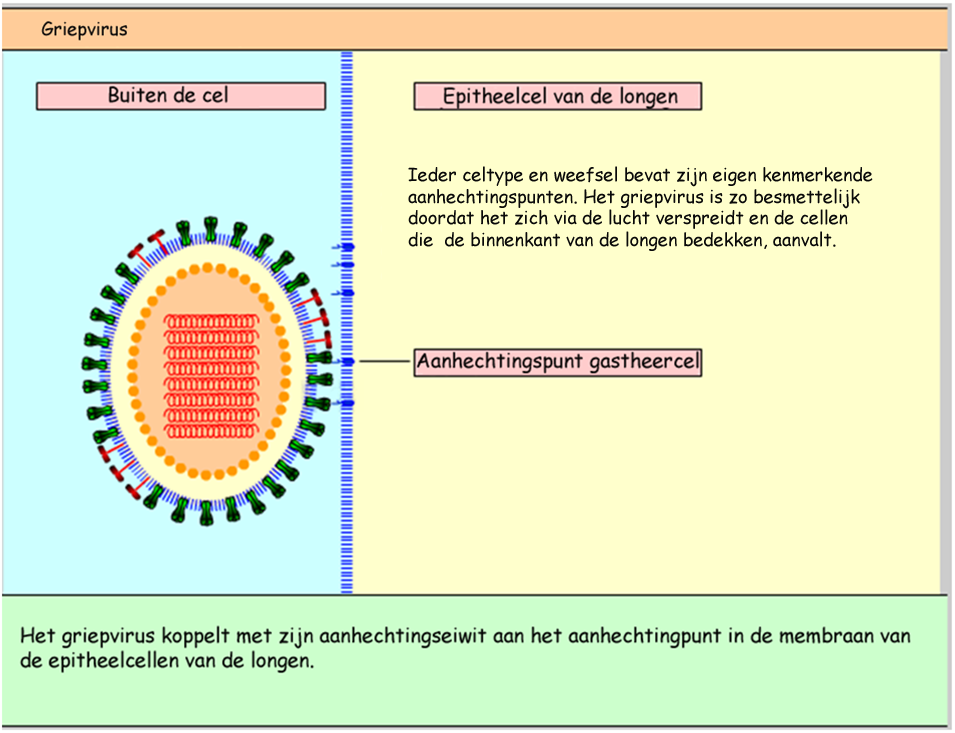 Thema 4 DNABasisstof 6 De genetische code
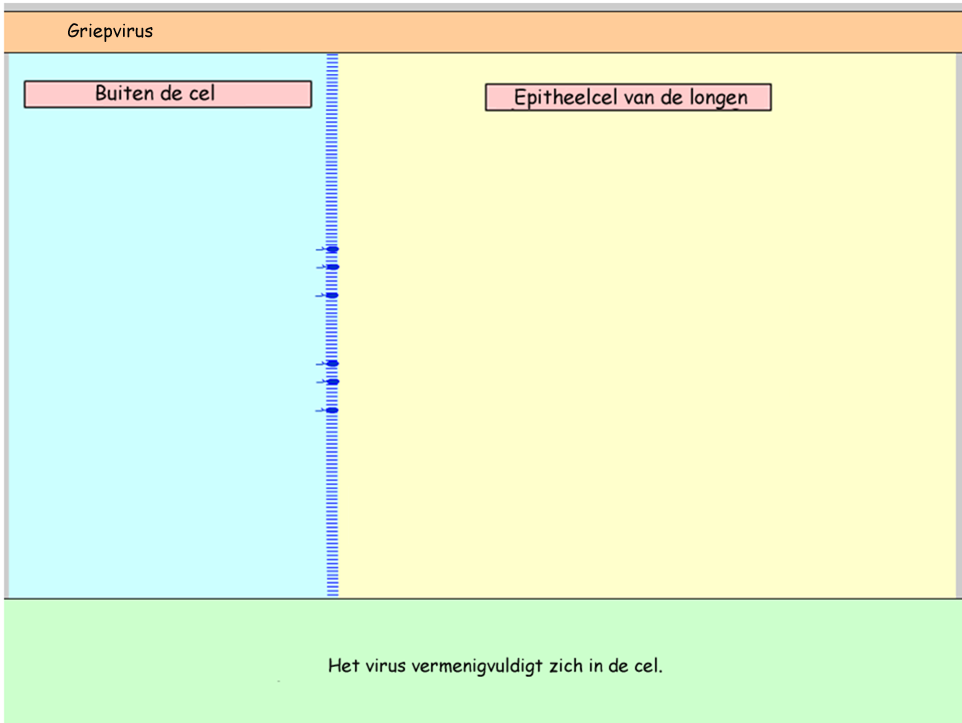 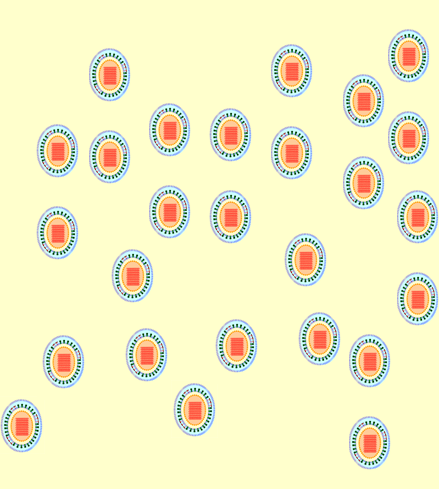 Thema 4 DNABasisstof 6 De genetische code
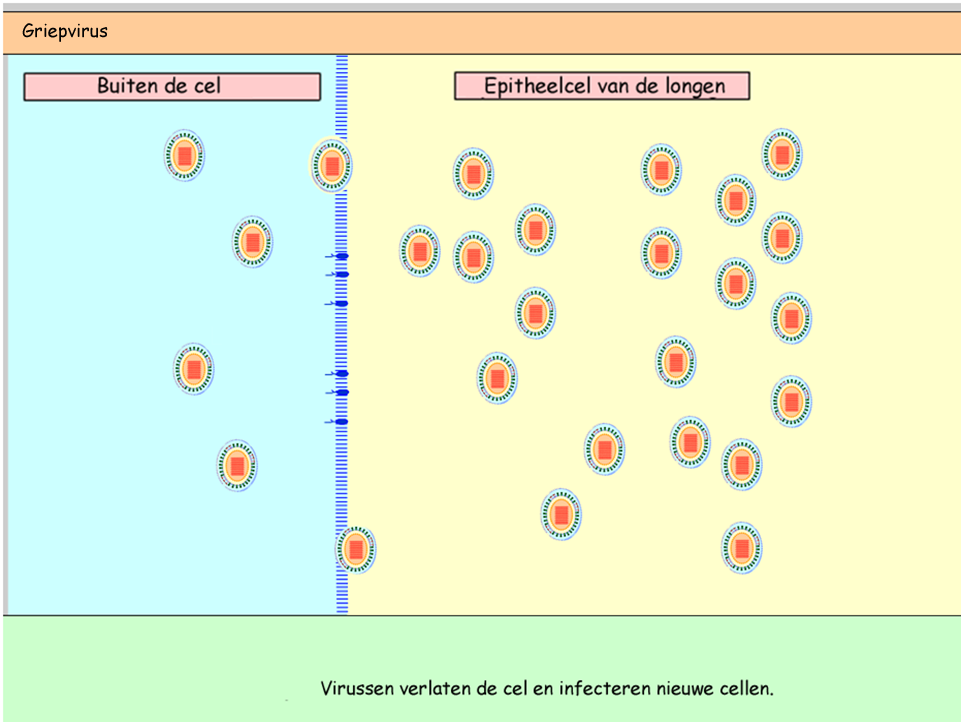 Thema 4 DNABasisstof 7 Mutaties
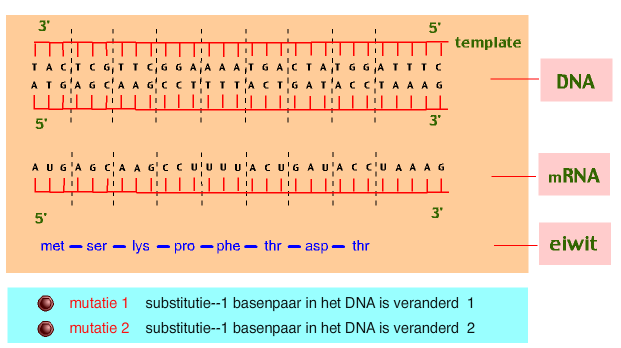 http://www.bioplek.org/animaties/moleculaire_genetica/mutaties.html
Thema 4 DNABasisstof 7 Mutaties
Veranderingen in de basenvolgorde in het DNA worden meestal hersteld maar niet altijd;
Als een verandering niet hersteld wordt dan wordt het een mutatie genoemd; 
Mutaties in lichaamscellen kunnen tot uiting komen (=fenotype) als het gen actief is in de cel waarin de mutatie is opgetreden;
Allen mutaties in eicelmoedercellen, zaadcelmoedercel,  eicel, zaadcel of zygote kunnen worden doorgegeven aan het nageslacht;
Meeste mutaties zijn recessief en komen dus niet tot uiting;
Als de mutatie tot uitdrukking komt spreek je van het mutant fenotype;
Als de mutatie niet tot uiting komt spreek je van een wildtype fenotype; 
 Recessieve mutaties komen generaties lang voor zonder tot uiting te komen;
Meest mutaties zijn ongunstig maar niet altijd: evolutie!
Thema 4 DNABasisstof 7 Biotechnologie
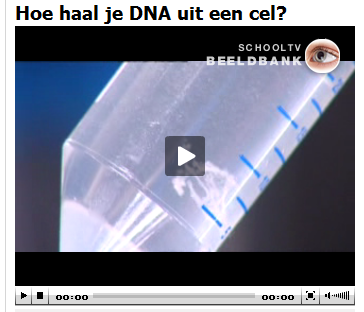 http://www.medicalive.net/243_recombinant_dna
Thema 4 DNABasisstof 7 Biotechnologie
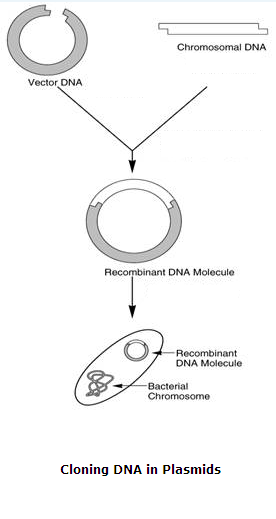 Thema 4 DNABasisstof 7 Biotechnologie
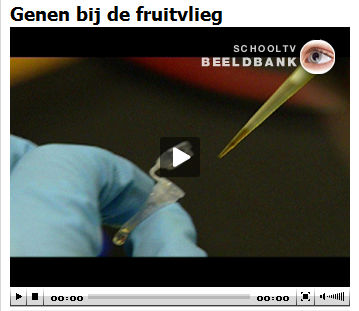 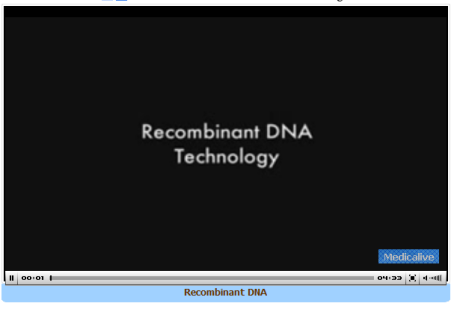 http://www.medicalive.net/243_recombinant_dna
http://www.schooltv.nl/beeldbank/clip/20071126_evolutie04